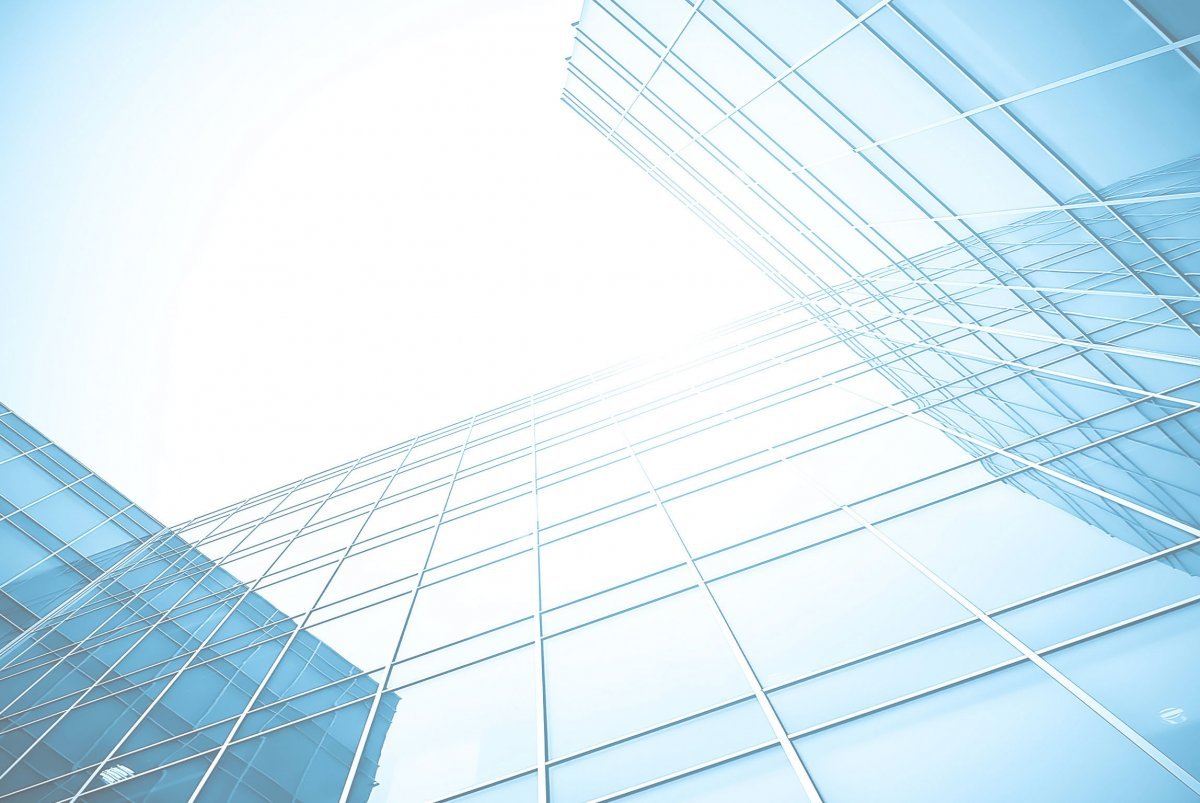 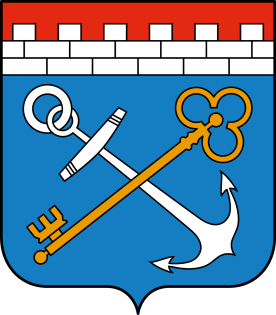 Администрация Ленинградской области
ДОКЛАД       о результатах деятельности комитета 
       государственного строительного надзора 
        и государственной экспертизы 
Ленинградской областиза 2023 год
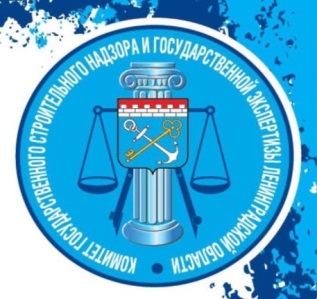 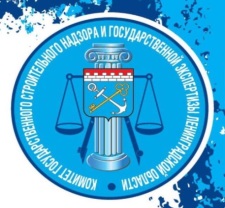 Основные направления деятельности
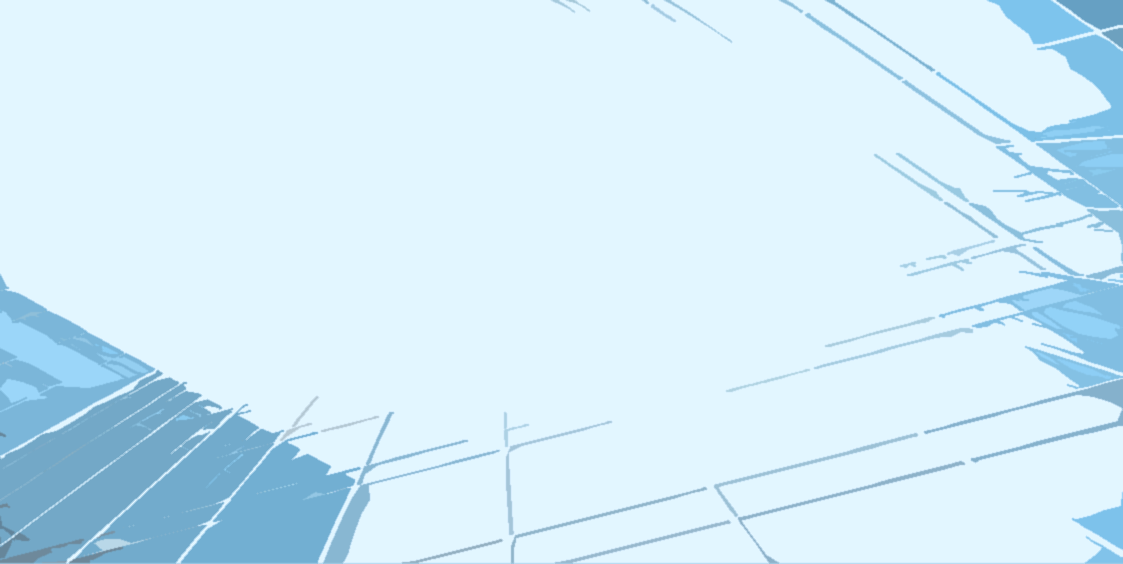 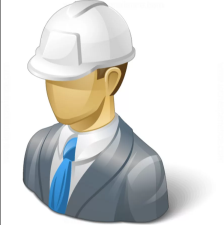 региональный государственный строительный надзор
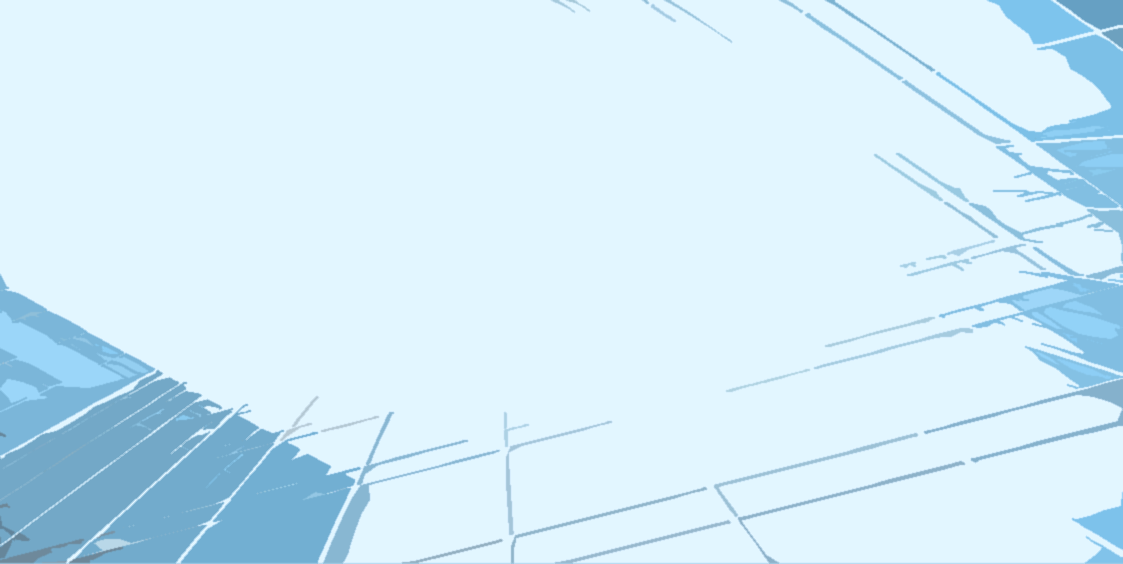 региональный государственный контроль (надзор) в области долевого строительства, а так же за деятельностью жилищно-строительных кооперативов, связанной с привлечением средств членов кооперативов для строительства многоквартирных домов
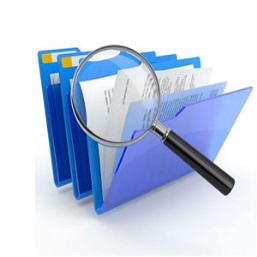 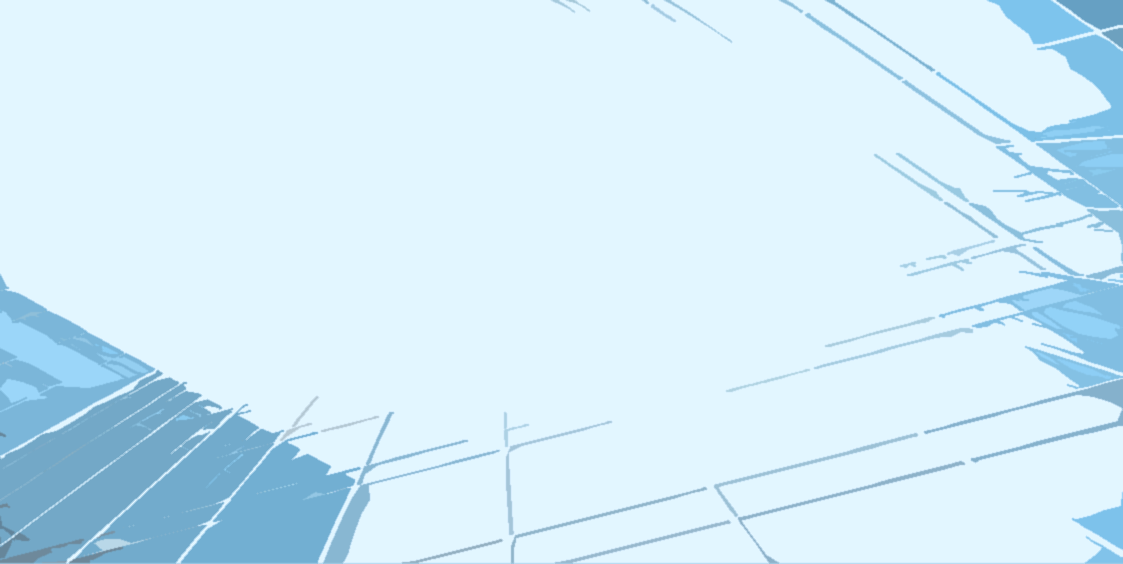 предоставление государственных услуг по выдаче разрешений на строительство и разрешений на ввод объектов в эксплуатацию, внесение изменений в разрешения на строительство, разрешения на ввод объектов в эксплуатацию
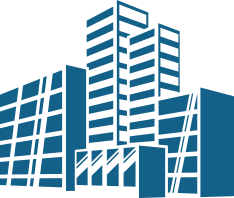 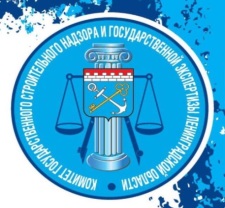 Подведомственные учреждения
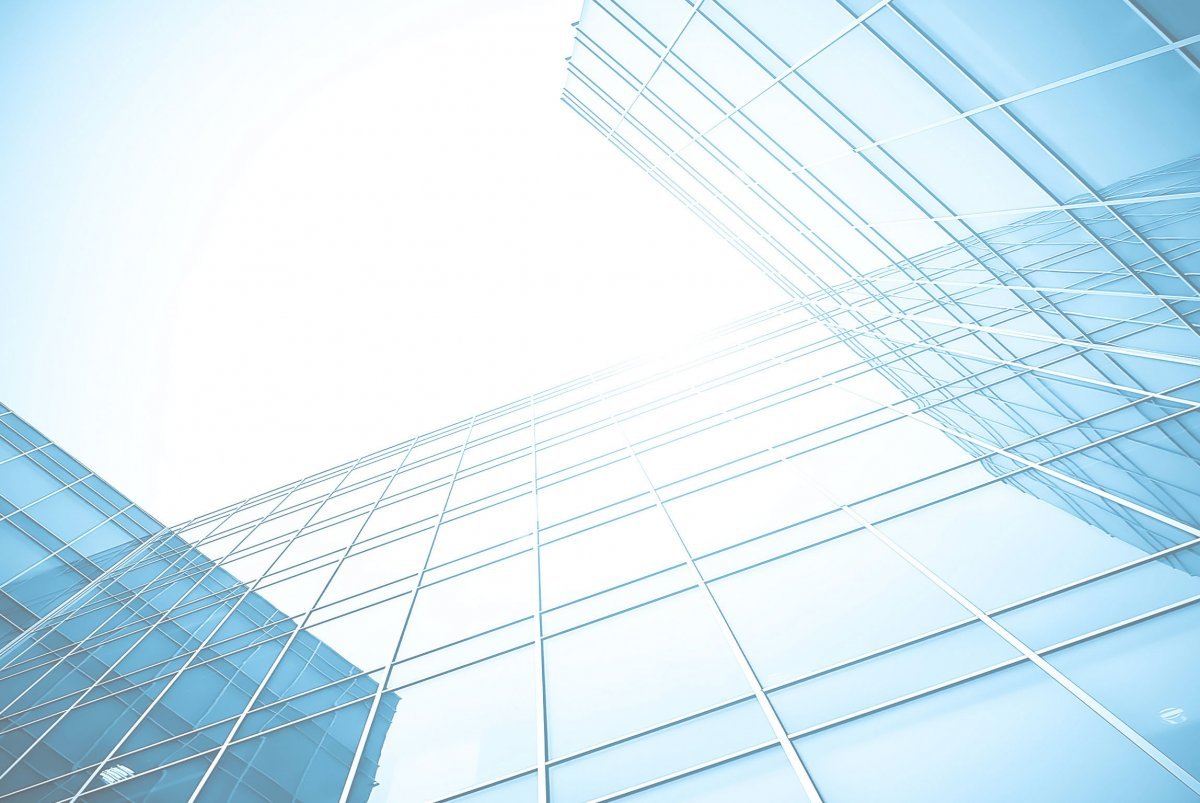 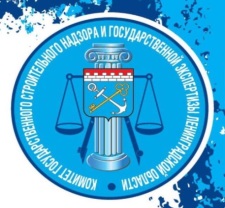 Региональный государственный строительный надзор
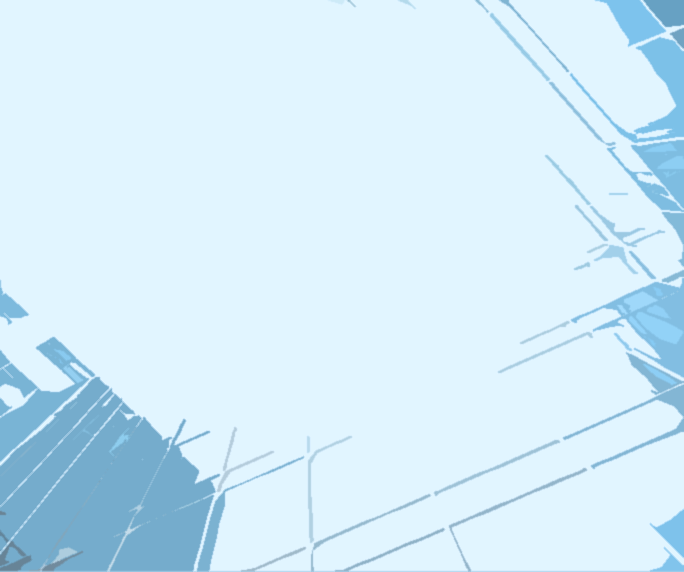 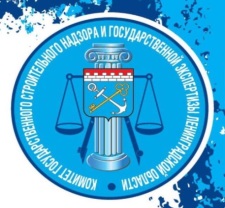 Региональный государственный строительный надзор
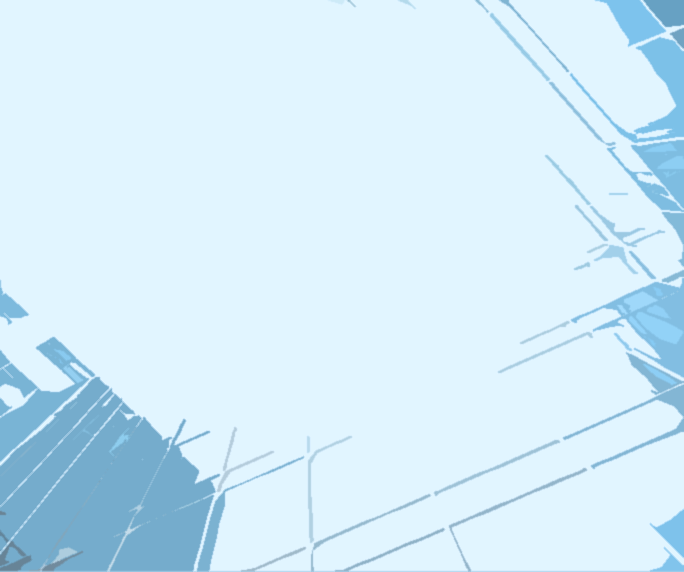 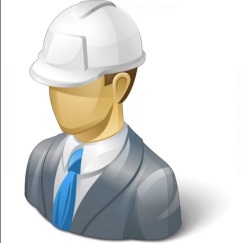 740 
проверок
268 
предписаний
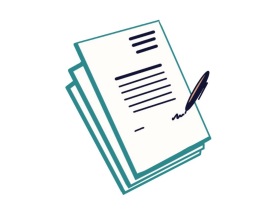 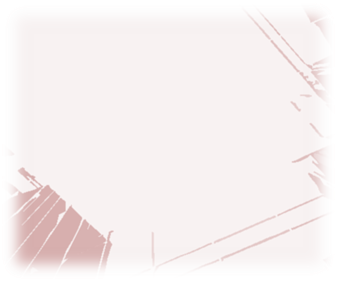 В 2023 году выдано 59 предостережения о недопустимости нарушения 
обязательных требований юридическим лицам и индивидуальным предпринимателям
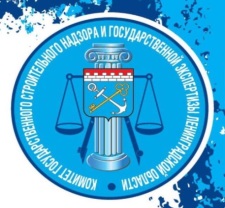 Контроль (надзор) в области долевого строительства многоквартирных домов и(или) иных объектов недвижимости
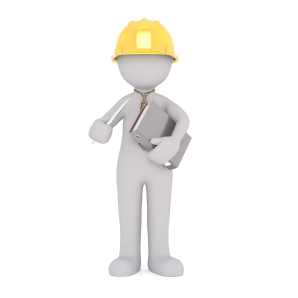 101 застройщиков
266 МКД
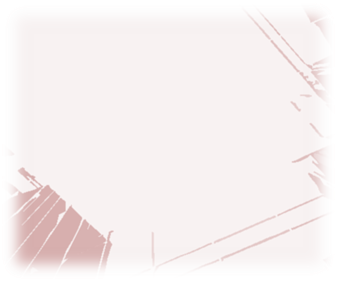 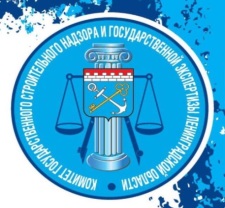 Контроль (надзор) за деятельностью жилищно-строительного кооператива, связанной с привлечением средств членов кооператива для строительства многоквартирного дома, на территории Ленинградской области
на 31.12.2023
на 01.01.2023
27 ЖСК
71 МКД
11 ЖСК
21 МКД
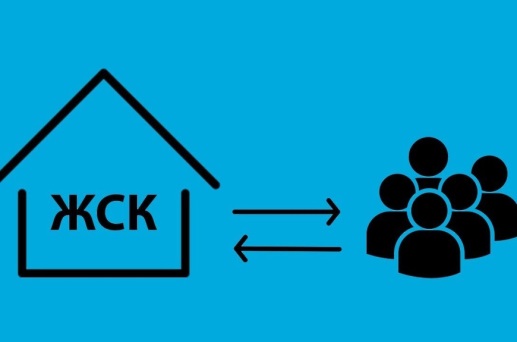 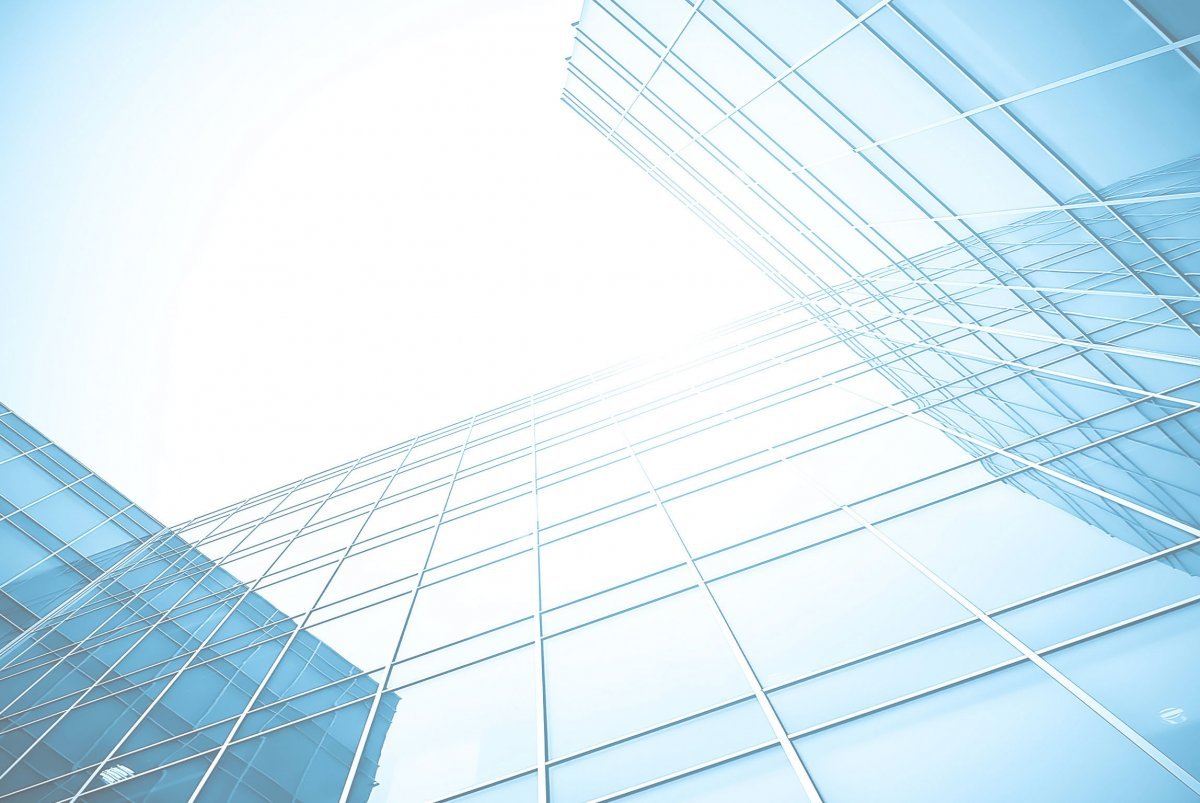 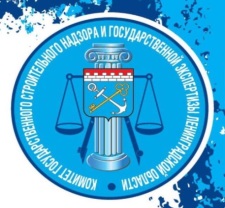 В целях реализации риск-ориентированного подхода при осуществлении регионального государственного контроля (надзора) в области долевого строительства многоквартирных домов и(или) иных объектов недвижимости на территории Ленинградской области по состоянию на 31.12.2023:
- 86 застройщиков (219 объектов) отнесены к категории «низкого риска»;
- 3 застройщика (33 объекта) отнесены к категории «умеренного риска»;
- 6 застройщиков (20 объектов) отнесены к категории «значительного риска»;
- 6 застройщиков (14 объектов) отнесены к категории «чрезвычайно высокого риска».
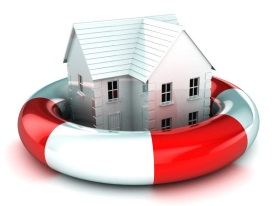 При осуществлении регионального государственного контроля (надзора) за деятельностью жилищно-строительного кооператива, связанной с привлечением средств членов кооператива для строительства многоквартирного дома на территории Ленинградской области по состоянию на 31.12.2023:
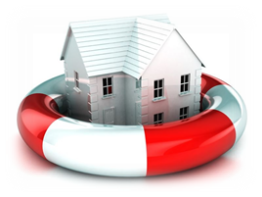 - 3 жилищно-строительного кооператива (4 объекта) отнесены к категории «низкого риска»;
- 6 жилищно-строительных кооперативов (14 объектов) отнесены к категории «чрезвычайно высокого риска».
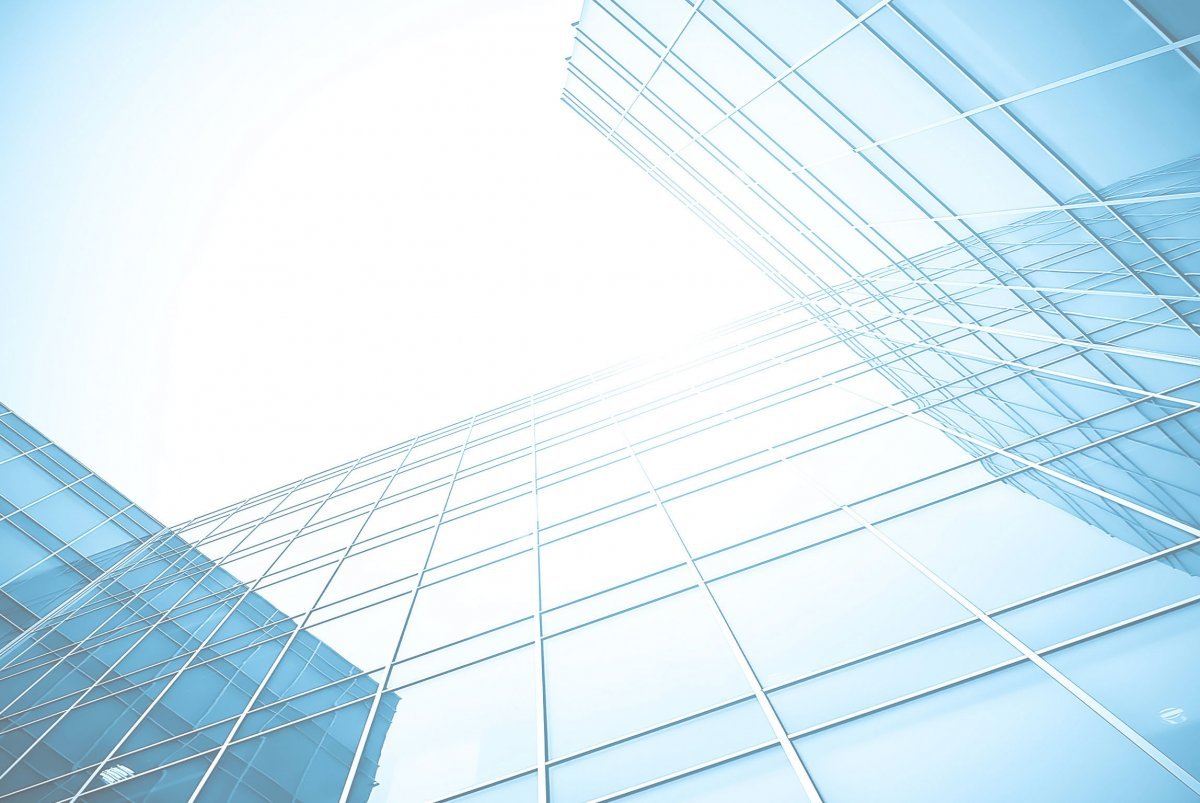 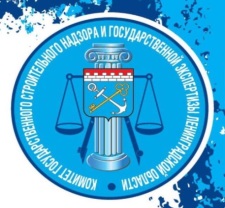 Проведение контрольно-надзорных и профилактических мероприятий в области долевого строительства
мониторинг размещения информации в ЕИСЖС
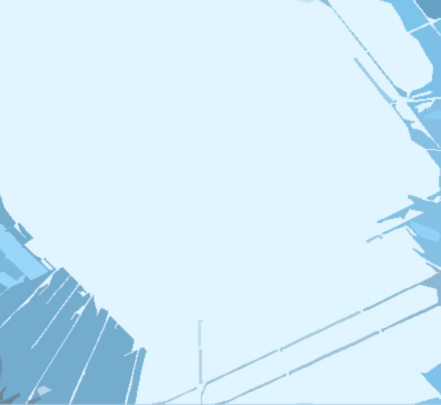 анализ проектных деклараций с внесенными в них изменениями
1 внеплановая проверка
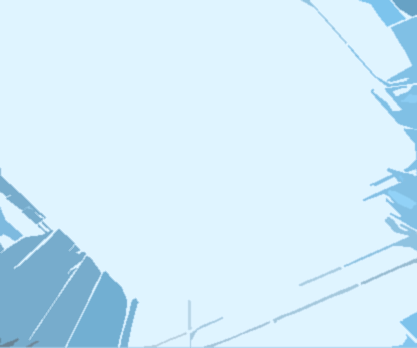 416
актов  по результатам проведения мероприятий по контролю без взаимодействия с юридическим лицами в 2023 году
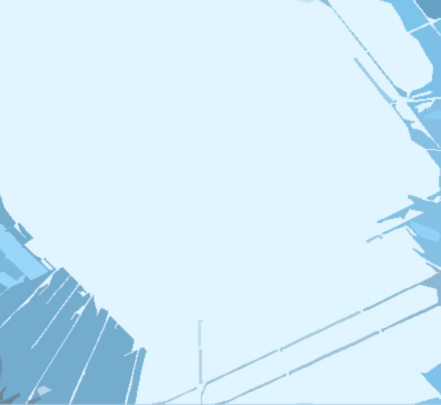 анализ ежеквартальной отчетности застройщика об осуществлении деятельности, связанной с привлечением денежных средств участников долевого строительства
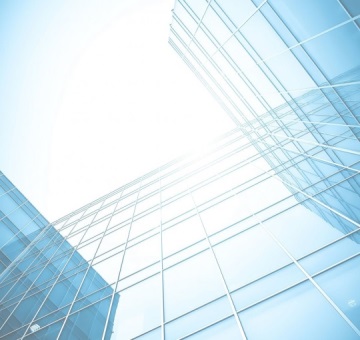 по 1 проверке материалы переданы в правоохранительные органы для рассмотрения вопросов о возбуждении уголовных дел
73
заключения по результатам анализа 
ежеквартальной отчетности застройщиков в 2023 году
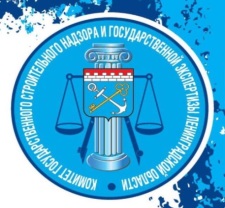 Причины снижения количества внеплановых проверок, проведенных комитетом в 2023 году в рамках осуществления регионального государственного контроля (надзора) в области долевого строительства
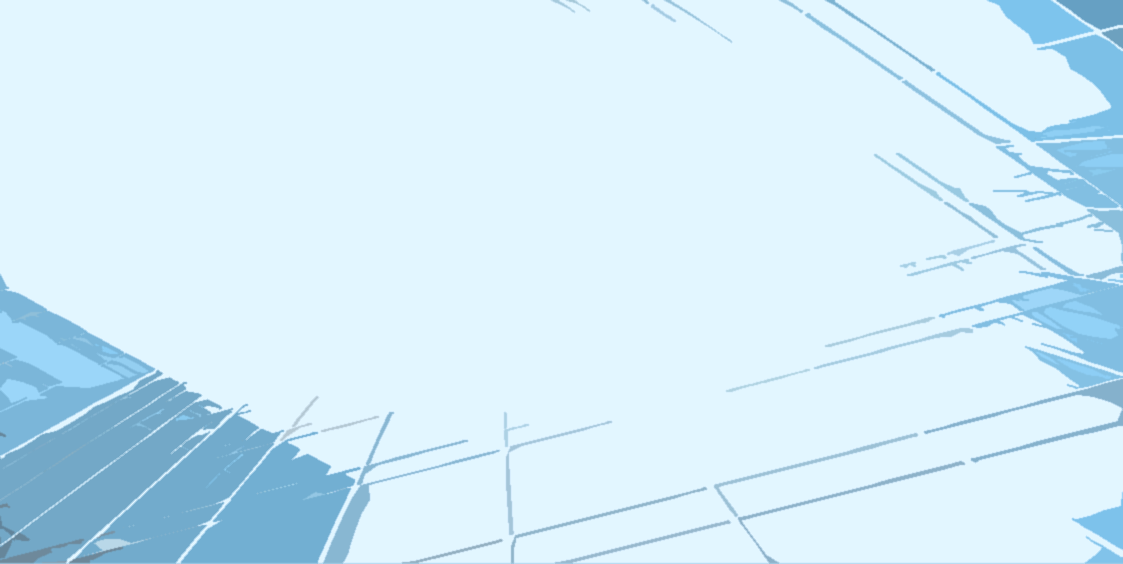 усовершенствование процедуры контрольных (надзорных) мероприятий за счет введения нормативно-правового регулирования (248-ФЗ)
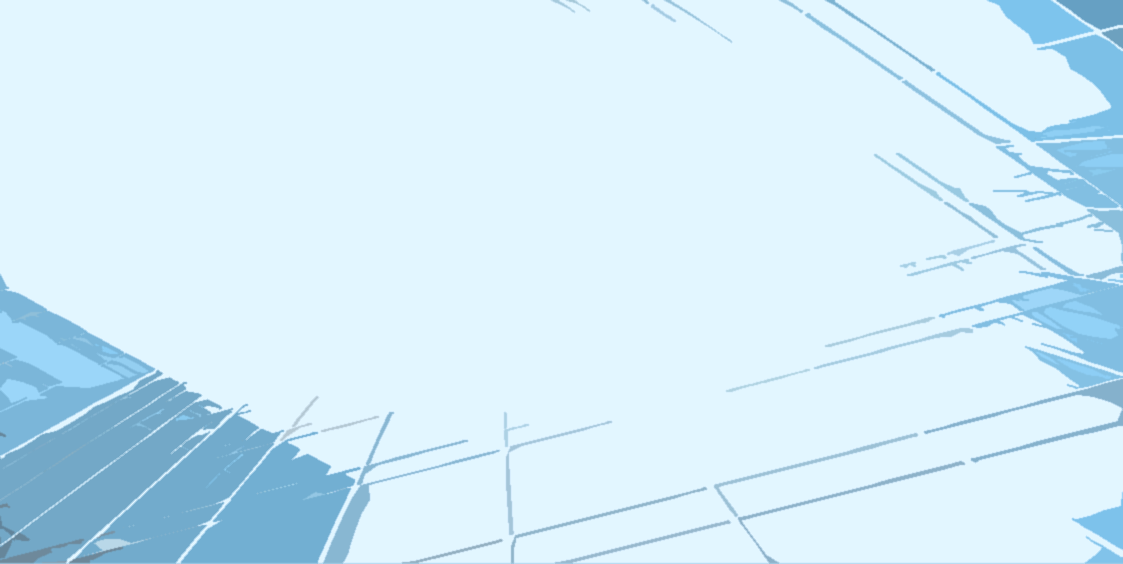 ограничения на проведение проверок в 2023 году по основаниям, не предусмотренным пунктом 3 постановления Правительства РФ от 10.03.2022 № 336 «Об особенностях организации и осуществления государственного контроля (надзора), муниципального контроля»
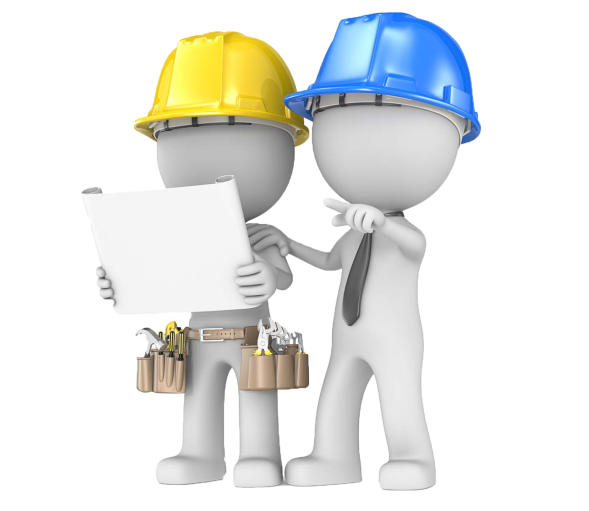 В целях недопущения нарушения прав и законных интересов участников долевого строительства многоквартирных домов, включенных в периметр потенциально проблемных объектов, учитывая невозможность проведения комитетом проверок в соответствии с п. 3 постановления Правительства РФ от 10.03.2022 № 336, комитетом регулярно направлялись инициативные письма в прокуратуру Ленинградской области с просьбой об организации проверок в отношении застройщиков.
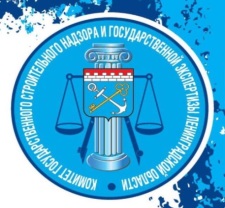 В целях реализации Программы профилактики рисков причинения вреда (ущерба) охраняемым законом ценностям комитетом проведены следующие профилактические мероприятия:
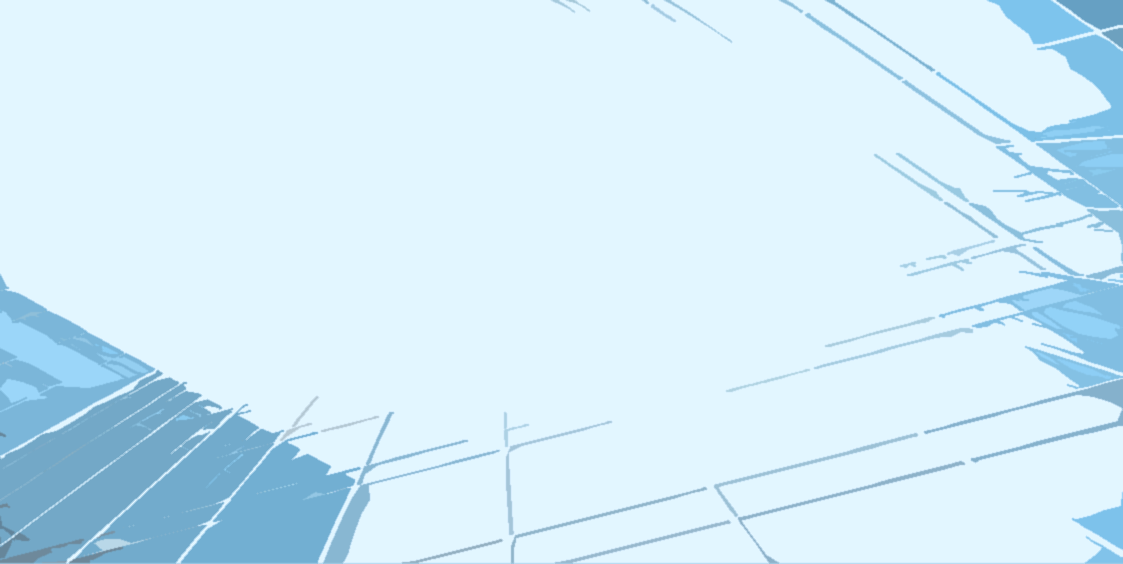 в постоянном режиме осуществляется информирование юридических лиц по вопросам соблюдения обязательных требований в области долевого строительства посредством направления разъяснительных писем, размещения информационных материалов на сайте комитета в сети «Интернет»;
 подготовлено и объявлено 80 предостережений о недопустимости нарушения обязательных требований (в 2022 году выдано 52 предостережения);
 проведено 35 обязательных профилактических визита (в 2022 обязательные профилактические визиты не проводились);
 проведено 69 консультирований контролируемых лиц;
 обеспечено размещение на официальном сайте комитета в сети «Интернет», в Едином реестре контрольных надзорных мероприятий, в ЕИСЖС информации о проведенных проверках деятельности юридических лиц, связанной                                     с привлечением денежных средств участников строительства для строительства многоквартирных домов и(или) иных объектов недвижимости, а также сведений о вступивших в законную силу постановлениях контролирующего органа о привлечении застройщика, ‎его должностных лиц к административной ответственности за нарушение обязательных требований в области долевого строительства.
12
13
Нормотворческая деятельность
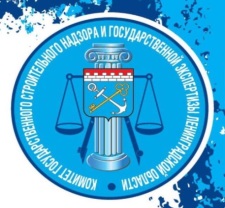 Разработка правовых актов
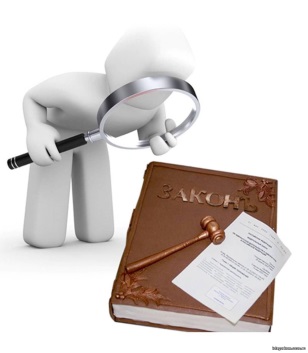 В 2023 году
В 2022 году
10 актов
13 актов
3 проекта правового акта Ленинградской области
10 проектов нормативно-правовых актов комитета
1 проект правового акта Губернатора Ленинградской области
5 проектов нормативно-правовых актов Ленинградской области
4 проекта нормативно-правовых актов комитета
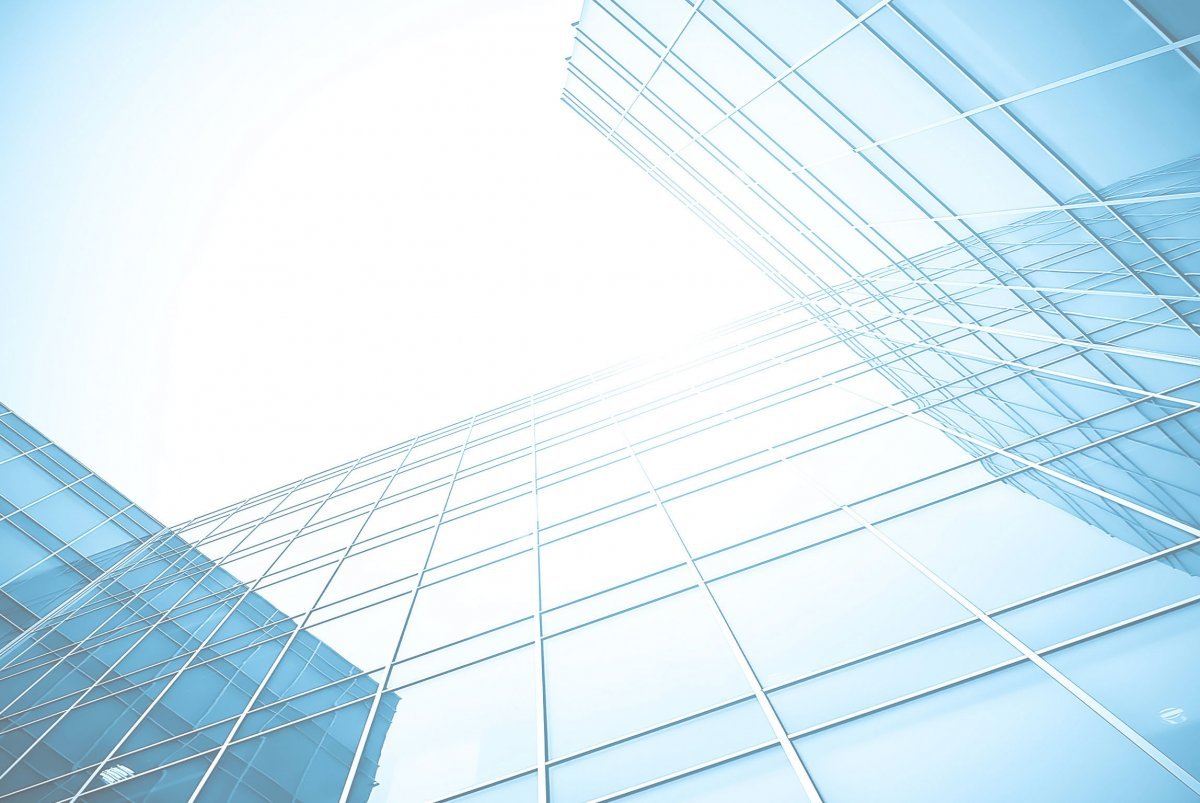 Административная практика
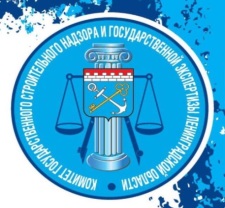 Количество составленных протоколов об АП
в 2022 году
в 2023 году
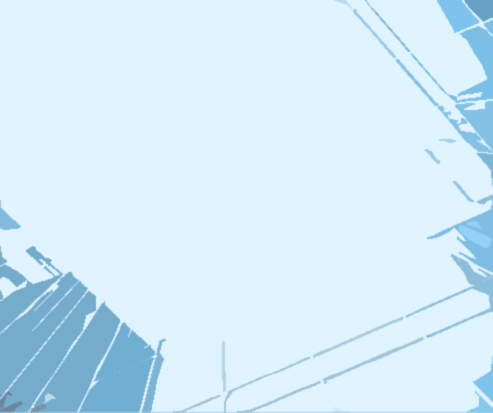 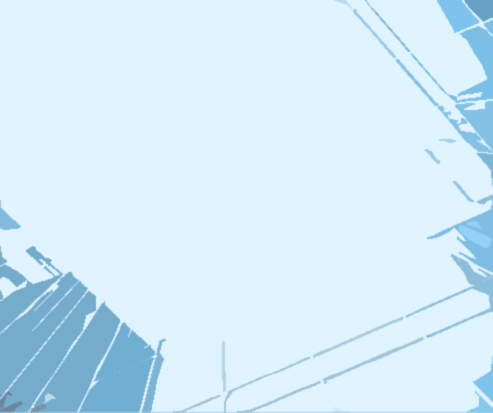 153
дела об АП
359 
дел об АП
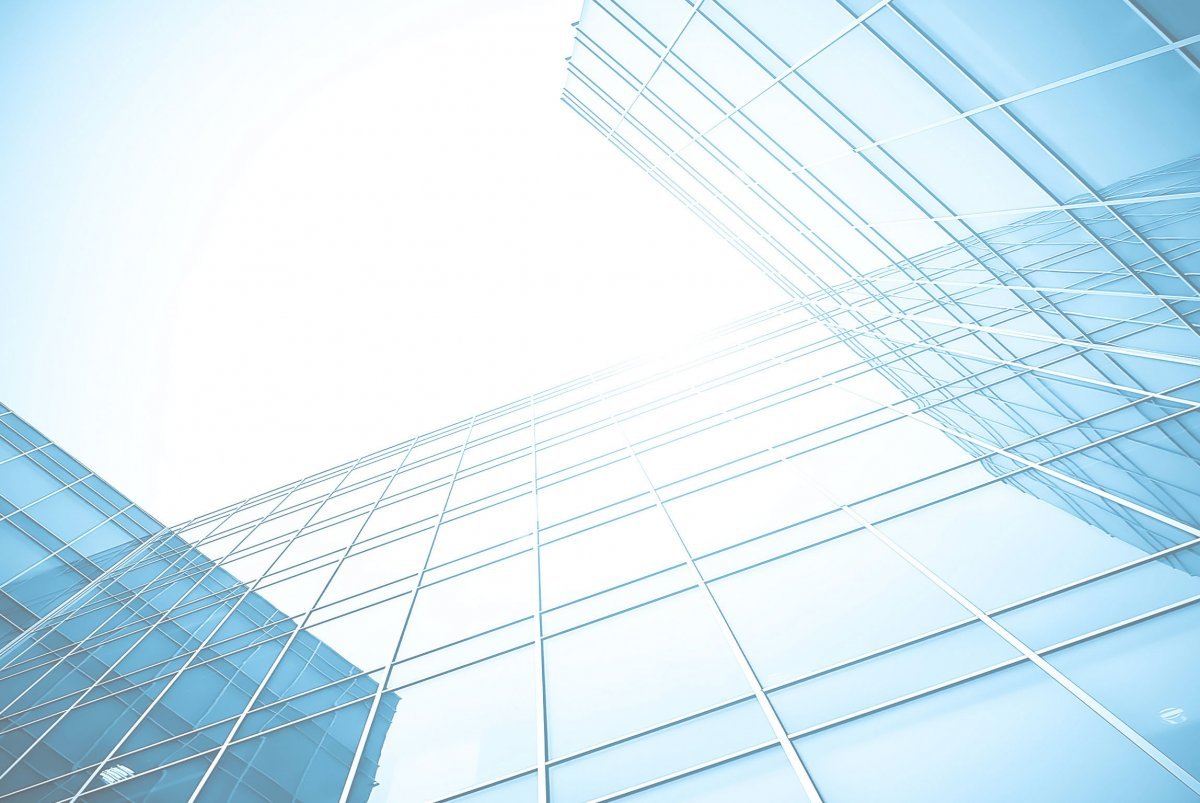 Административная практика
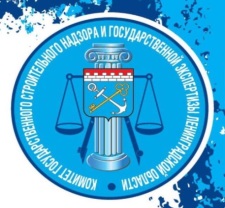 в 2023 году
в 2022 году
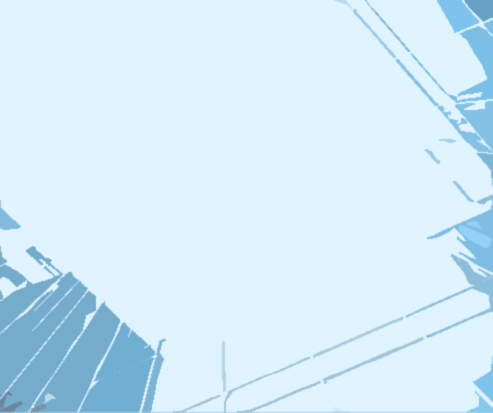 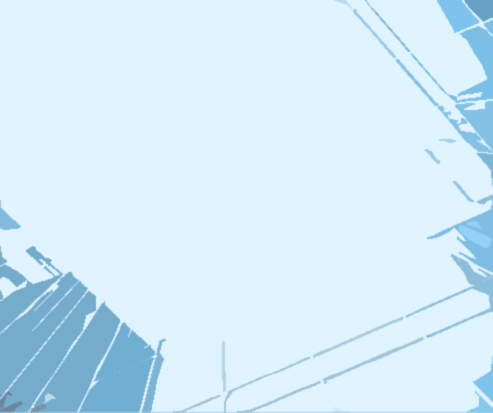 8,91
млн. руб.
21,53
млн. руб.
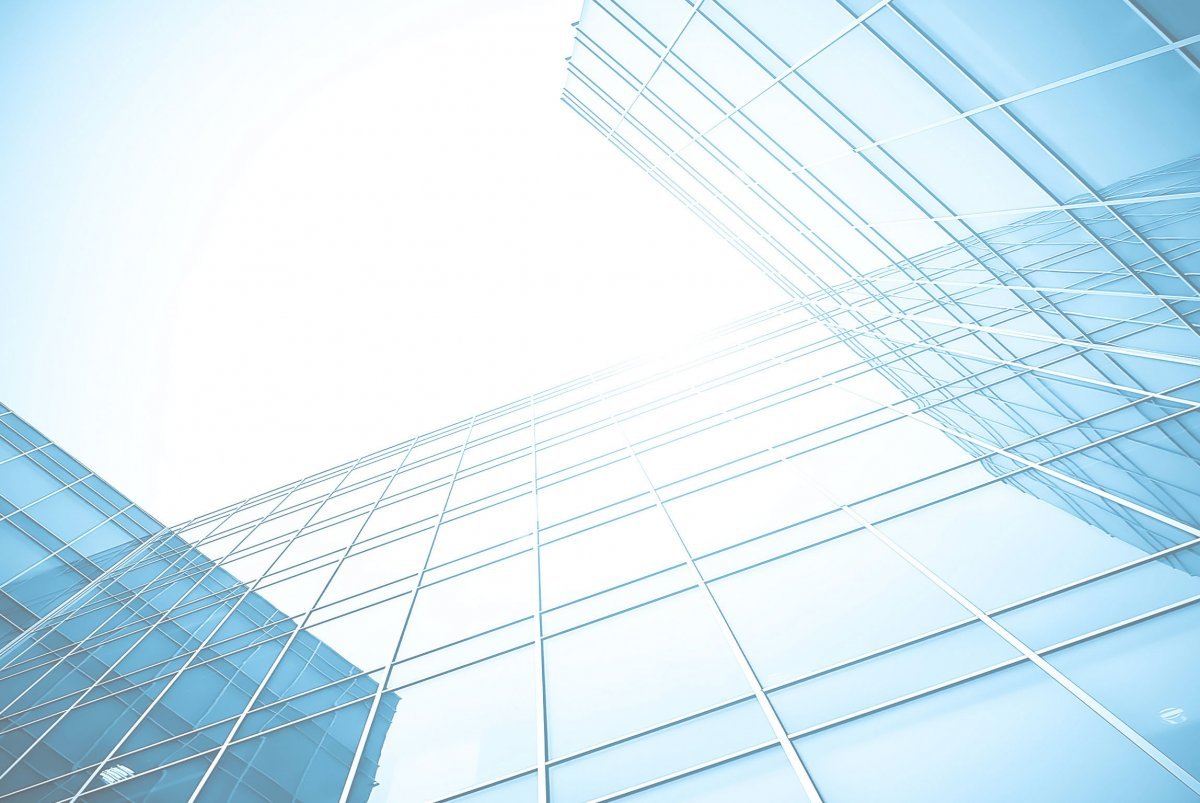 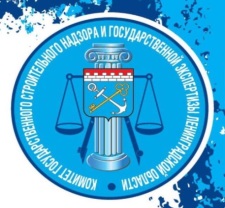 Рассмотрение обращений
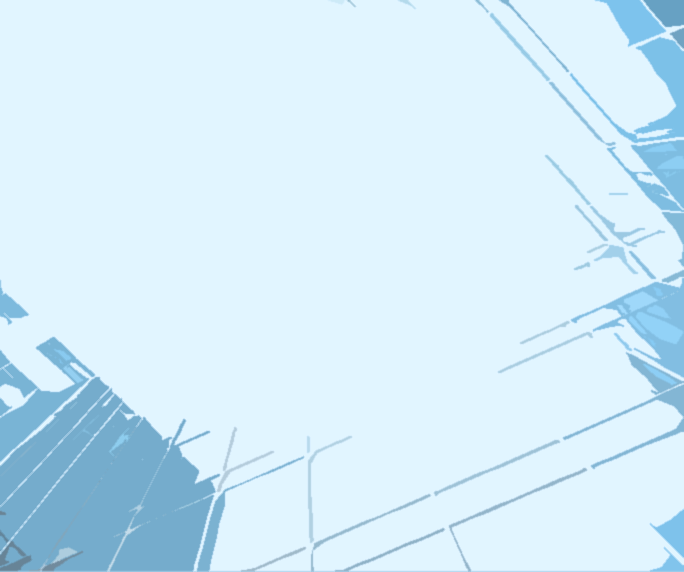 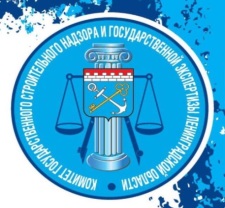 Представительство в судах
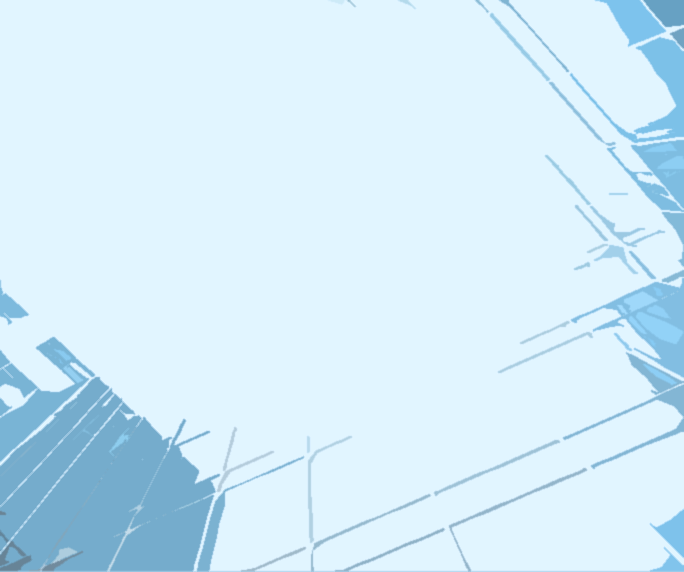 19
Оказывает услуги по проведению государственной экспертизы проектной документации, результатов инженерных изысканий, а также проверке достоверности определения сметной стоимости. 
Ежегодно на рассмотрение специалистов поступает документация более чем по 1000 объектам.
20
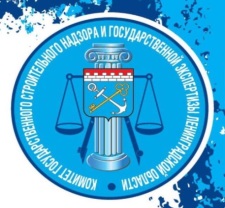 Задачи на 2024 год
1. оценка рисков возникновения новых «проблемных» объектов и осуществление превентивных мер по недопущению включения объектов в Единый реестр проблемных объектов
2. продолжение работы по решению проблем участников долевого строительства, пострадавших от действий «недобросовестных» застройщиков
3. повышение эффективности профилактических мероприятий за счет увеличения числа консультаций и профилактических визитов, в ходе которых застройщикам предоставляется исчерпывающая информация об обязательных требованиях, предъявляемых к их деятельности
4. реинжиниринг государственных услуг по выдаче разрешений на строительство, разрешений на ввод объектов в эксплуатацию
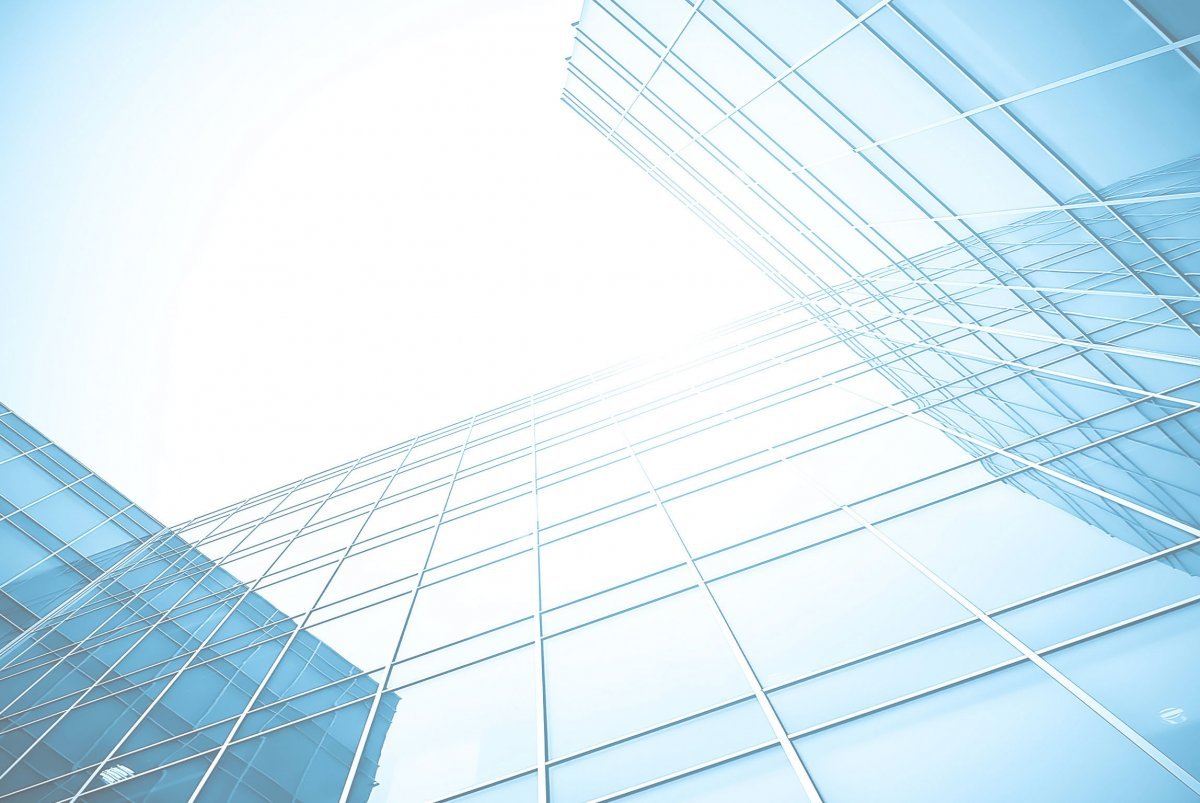 Спасибо за внимание!
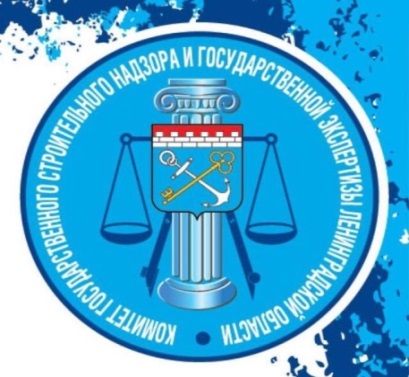 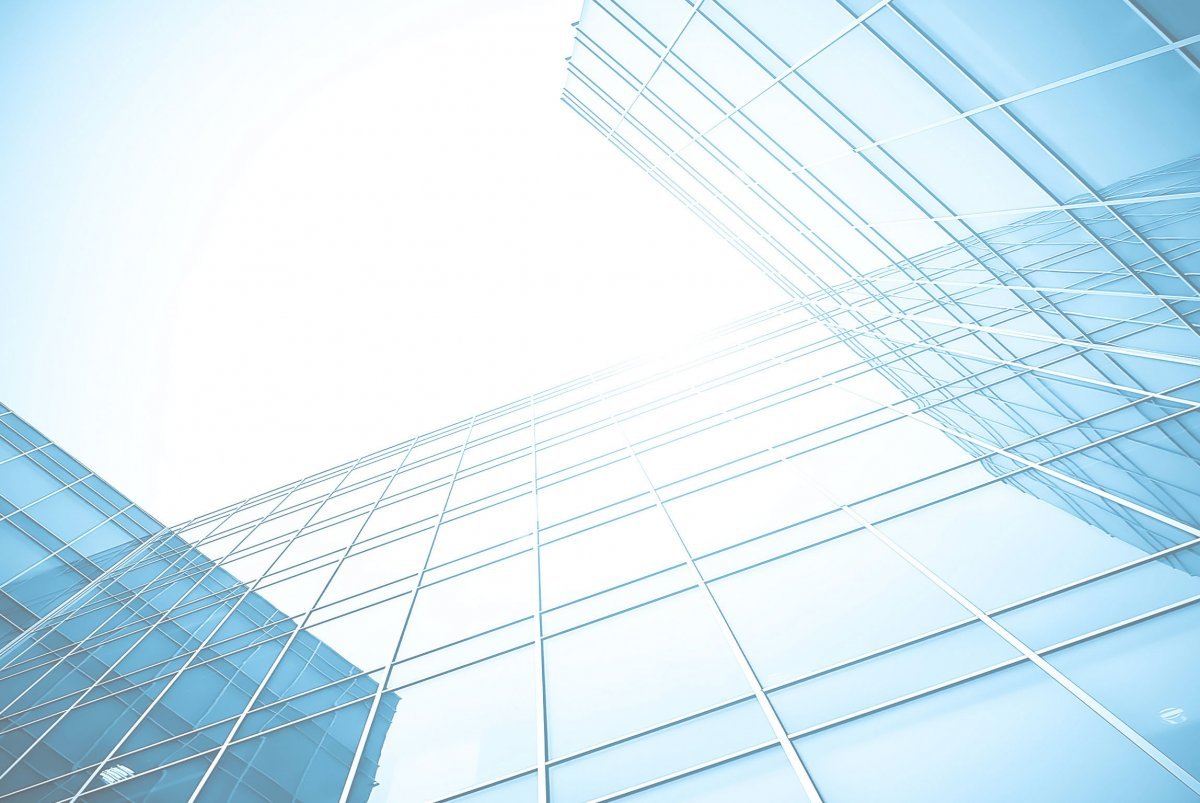